What’s under the hood? Genomic differences powering variation in primary fermentation
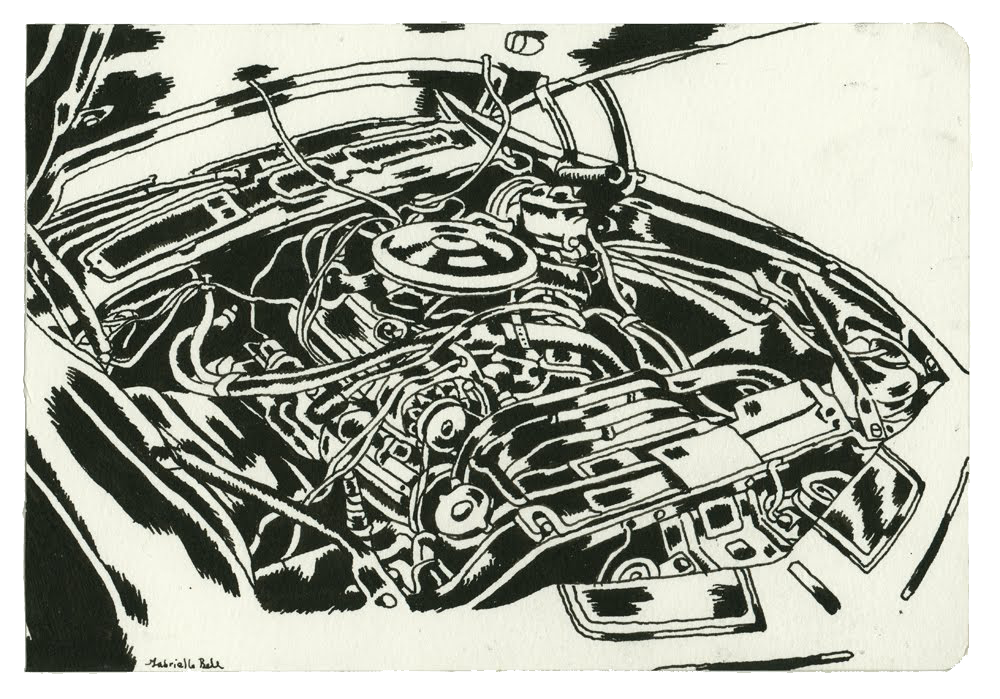 Simon Schmidt
[Speaker Notes: The driving force in the transformation from grape to wine is yeast.
There is significant diversity in the group of yeast that make wine.
But how much and to what extent?
On what basis do we choose yeast for a particular job?]
Strain choice and the power of marketing
Strain AwesomeX is generally recommended for red wine production, particularly varietal wines such as Shiraz/Syrah, Cabernet, Merlot and Pinot Noir. 

In red grape juices, Strain AwesomeX produces blackberry, plum and raisin aromas.
Strain AwesomeY is recommended for its ability to develop the quintessence of the Chardonnay grape variety.

Strain AwesomeY produces wines with mouth feel whilst developing the most typical flavours of the variety: citrus flavours (lemon and grapefruit) as well as tropical fruit flavours.
Yeast genetic diversity
Anecdotal understanding of wine yeast relationships
 Clouded history of strain “sharing”
 re-badging / re-selling
 Limited data about historical isolates
Borneman et al (2012) FEMS Yeast Research 12(1):88-96
[Speaker Notes: A similar tree is presented by Liti et al 2009 but did not include as many wine strains
Representation of our current limited understanding of wine yeast diversity.
These relationships have been defined using whole genome sequences of yeast.
This particular tree draws relationships between yeast used in a wide variety of different industries and for different purposes.
There are more than 200 commercial wine yeast available to winemakers.
While we have whole genome sequences available for a few yeast, even a few wine yeast, we don’t yet have a good understanding of the extent of yeast diversity and the relationships between them.
How can you choose which is the most appropriate?]
Diversity of wine yeast characteristics
Responses to low pH and SO2
Slow start to fermentation
 Oxygen limitation during fermentation
Sluggish and stuck ferments
[Speaker Notes: Discuss through the prism of fermentation performance
Diversity also exists, of course, in the flavour and aroma characters that individual yeast impart on the wine.]
Impact of pH and SO2 
is yeast strain dependant
Long lag due to reduced viability following inoculation
Effect on cell viability
Viability at 
Inoculation
Moderate conditions can also affect sensitive strains
The effect of incremental changes in pH and SO2 on 
fermentation of Chardonnay juice by 71B
Total sugar (g/L)
Fermentation time (days)
Sensitivity not limited to a single strain
[Speaker Notes: 40 strains screened
14 strains  or about 25% susceptible to low pH – reduced viability after 24 incubation in juice at low pH]
Stimulation of sluggish ferments
Controlled use of oxygen
Oxygen content of juice at inoculation can vary
 Degree of protection during preparation
 Time between preparation and inoculation
 Oxygen exposure during ferment
 Fermentation type
 Winery practices
 Winery hardware
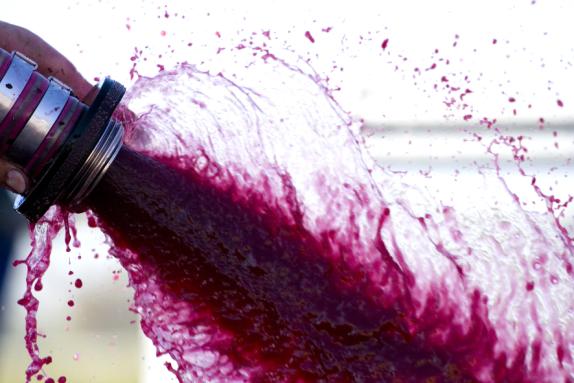 Impact of winery operations on dissolved oxygen in juice and fermenter
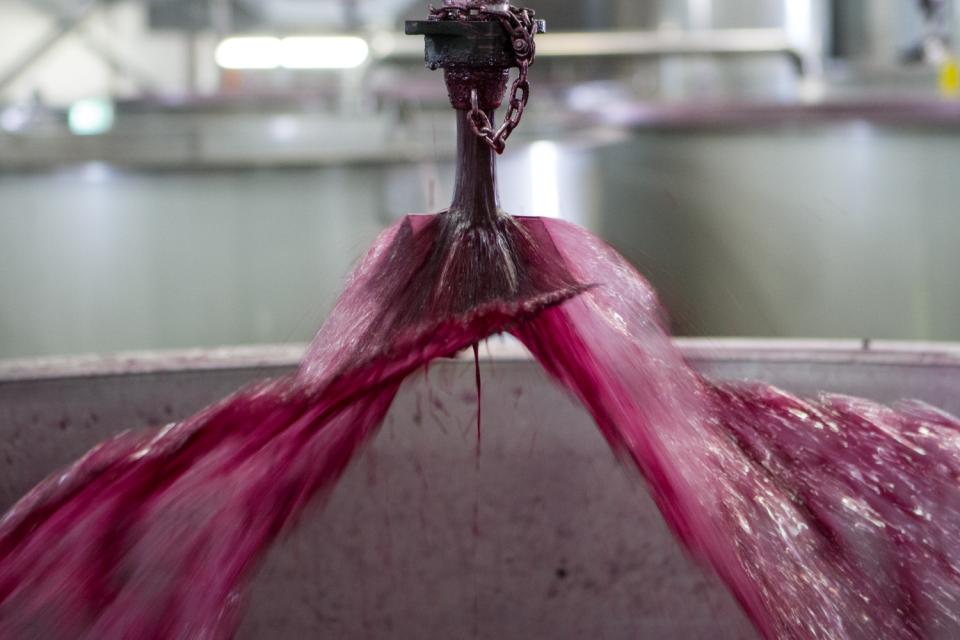 [Speaker Notes: If the irrigator is below the top of an open fermenter or is inside a closed top fermenter then oxygenation effect will be extremely curtailed.

We don’t always have the impact that we think we are having by doing the things that we do.

SWAP – sweeping arm fermenter]
Effect of plunging and pump-over on ferment dissolved oxygen
10 ton open top fermenter
 Irrigator head
 5% air saturation = ~ 0.375 mg/L O2
Rigorous exclusion of oxygen can cause stuck fermentations
[Speaker Notes: Even very small amounts of oxygen are sufficient to stimulate a dramatic improvement in fermentation performance.]
Oxygen addition during fermentation can alter profile of fermentation volatiles
[Speaker Notes: Despite this, oxygenation of active fermentation is an effective way of alleviating reductive aromas especially in red wine fermentations]
Diverse response by yeast to defined oxygen input
Reproduced from Julien et al (2000) 51:215-222
So...What’s under the Hood of a yeast?
And how do we start to understand it?
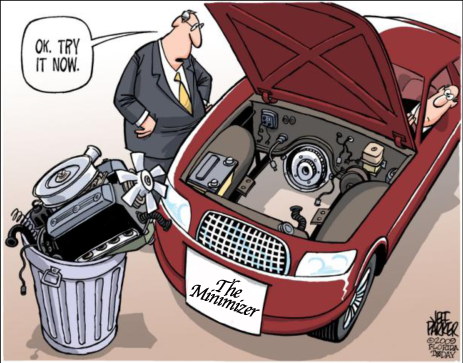 [Speaker Notes: Compare blueprints]
Using whole genome sequencing to explore wine yeast diversity
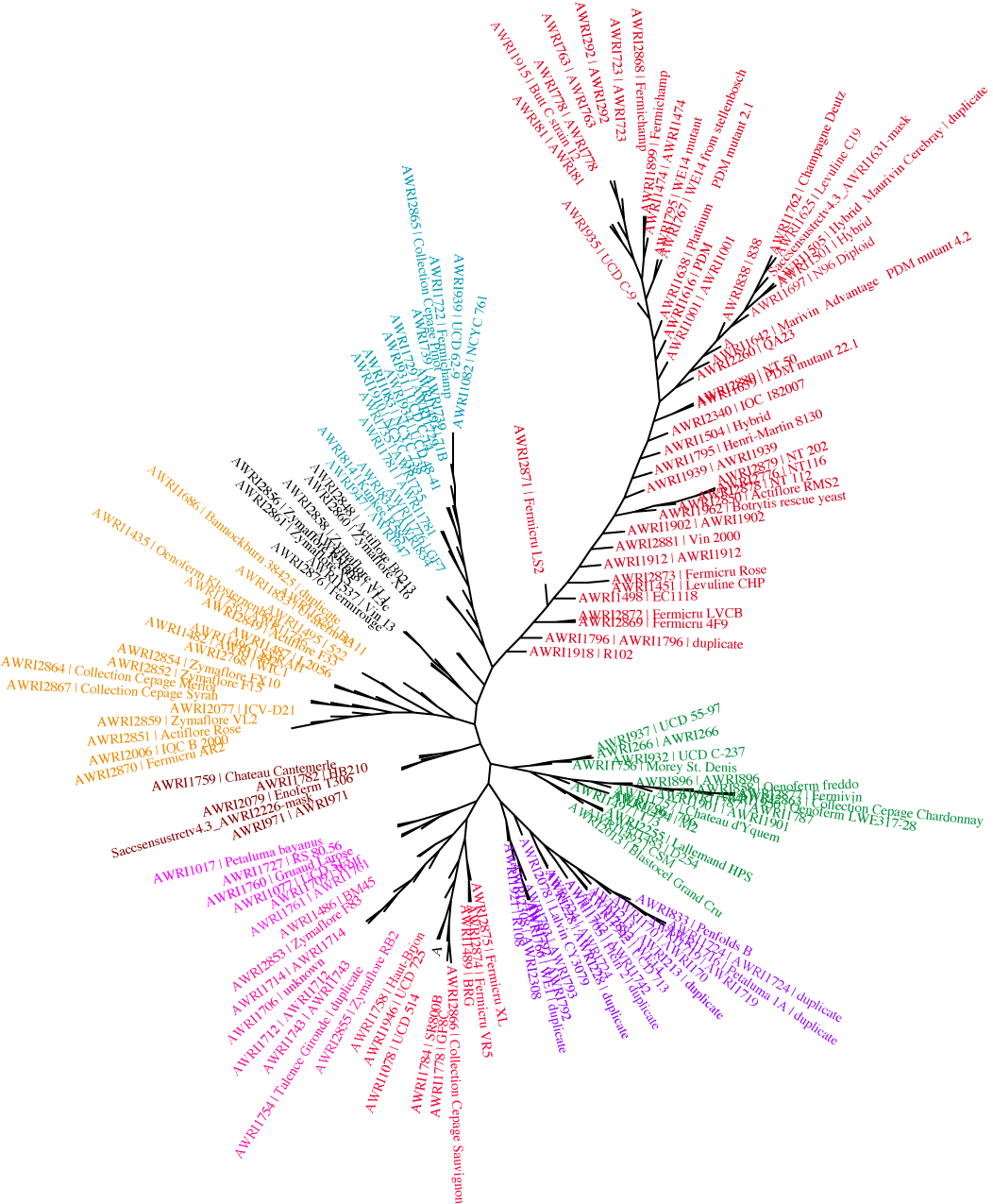 180 Unique wine strains sequenced
 Strains from major yeast suppliers
 50% of strains sequenced commercial
 6 Major clades within the collection of sequenced wine yeast
[Speaker Notes: We can use this information, together with physiological characterisation, to map genetic features related to certain traits. – genome wide association mapping.
And there are now increasingly the tools available to do this.]
Where to from here?
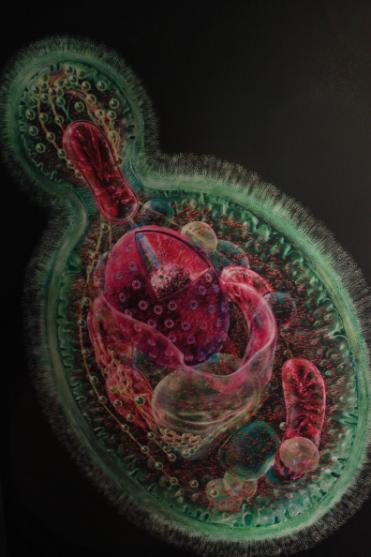 Informed choice and application
 Improved understanding of strain characteristics
 Improved ferment management
 Engineered solutions
 Use of genetic markers for strain selection and development
 Development of yeast with combinations of desirable properties
 The challenge
 To do this without the use of GM technology
Image by Col Ford 
and Natasha de Vere
Acknowledgements
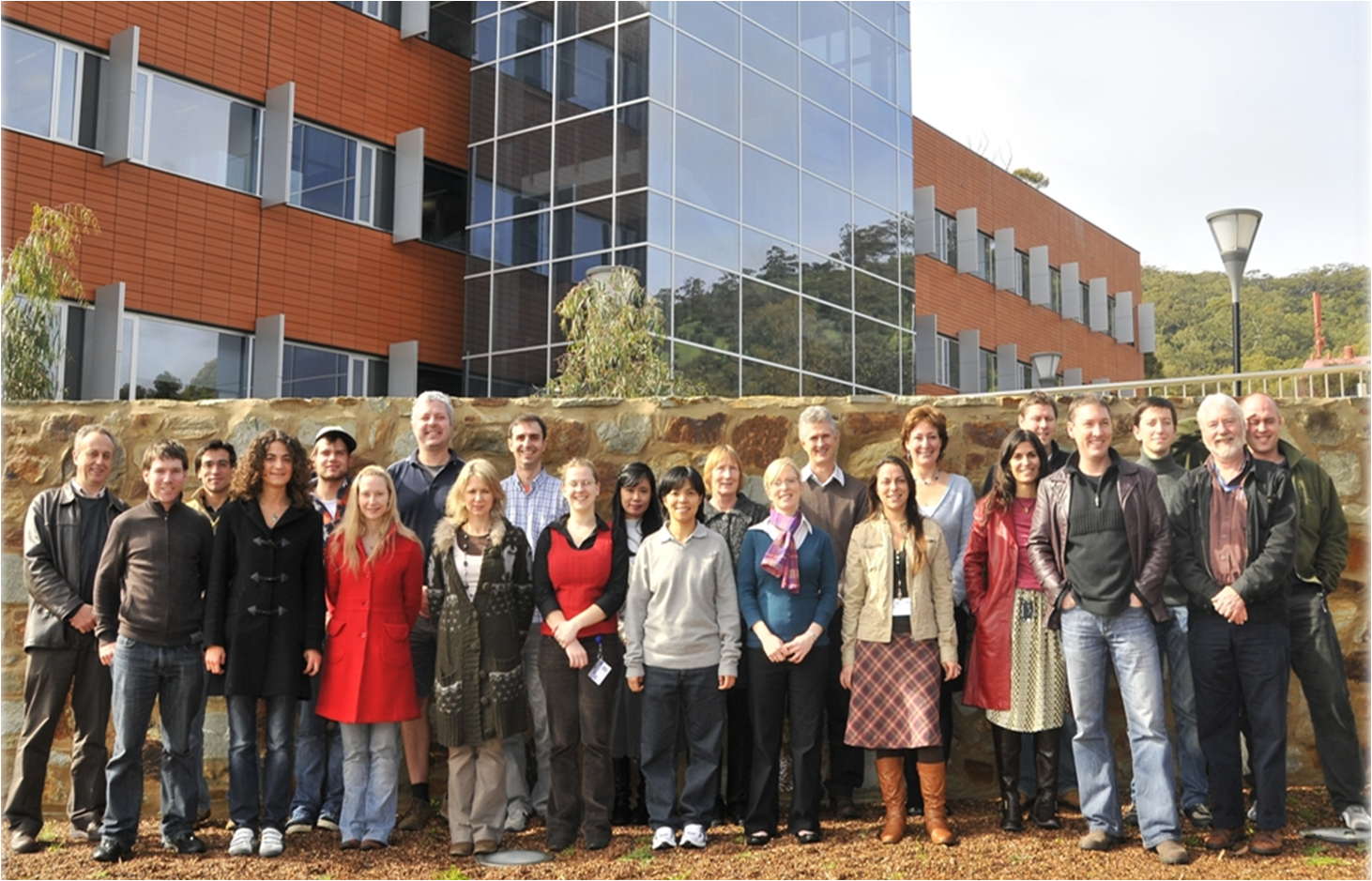 Radka Kolouchova
Angus Forgan
Anthony Borneman
Martin Day 
Paul Henschke
Paul Chambers
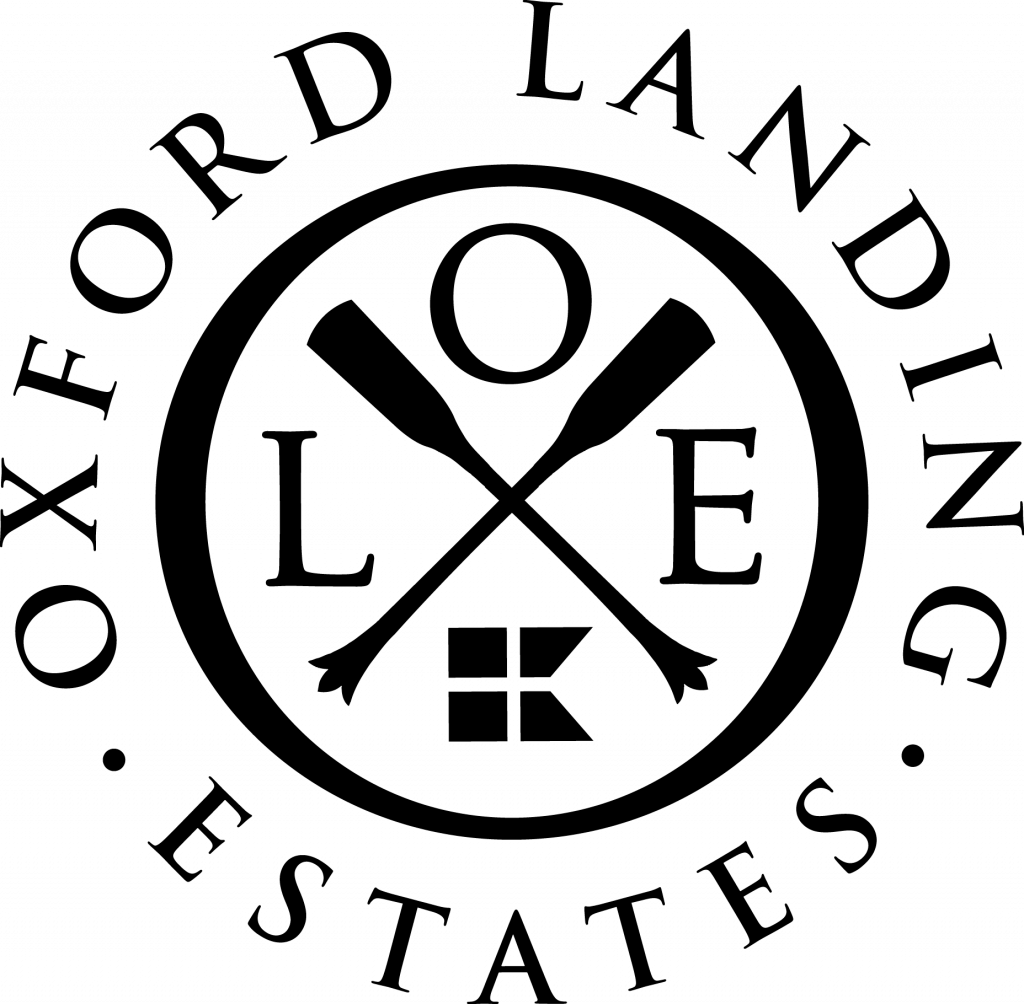 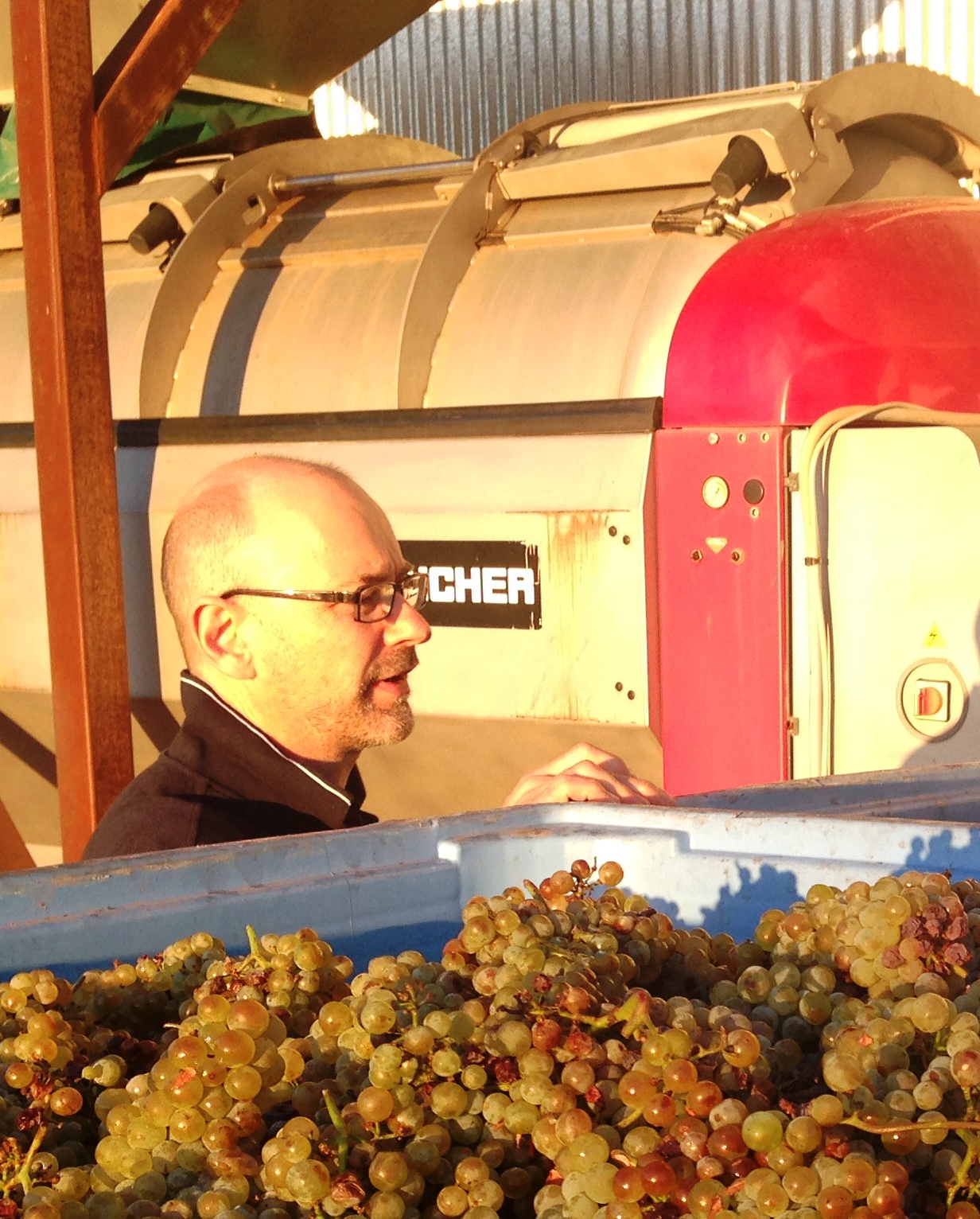 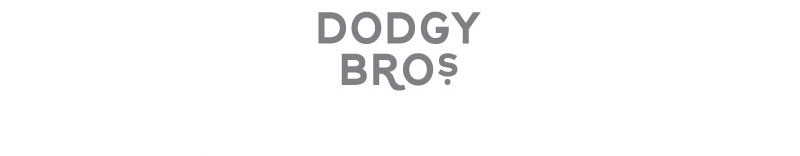 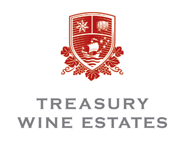 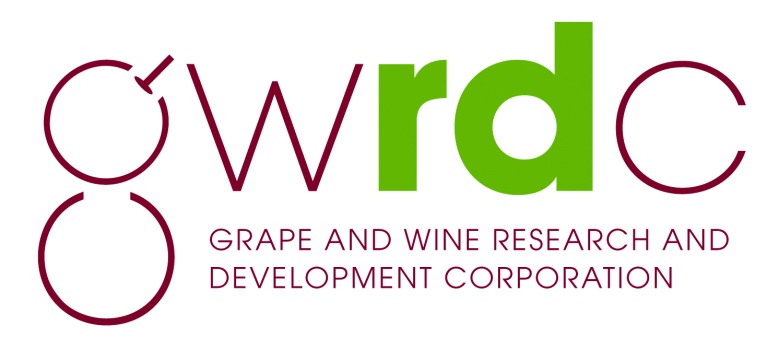